Visualising the EC H2020 Cybersecurity (Research) landscape9-10 September 2019Oxford, UK
OASIS-Open International workshop – Transforming Privacy Law into Practice  - 9-10 /9/2019, Oxford, UK
1
Overview
What is cyberwatching.eu? 
Coordination and Support Action (CSA) which aims at building and maintaining the European observatory of research and innovation in the field of cybersecurity and privacy.
Started on 1st May 2017, it will run for 48 months (until April 2021).
Who is involved? A Consortium of Seven European Partners:
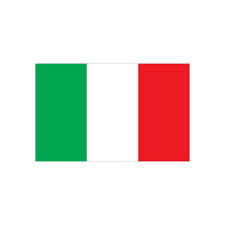 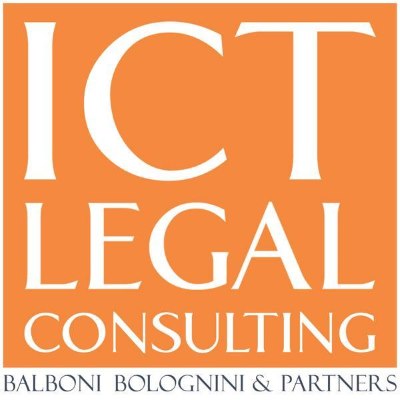 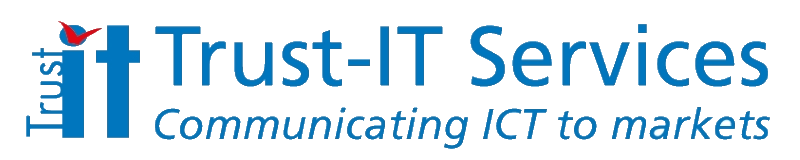 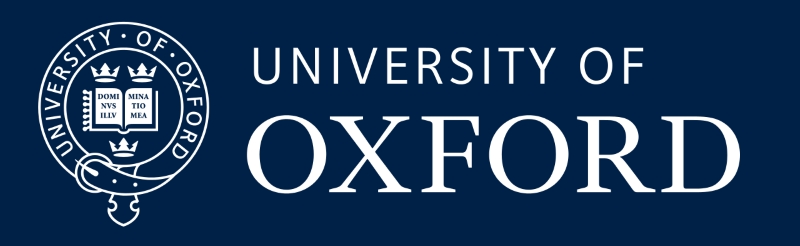 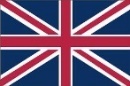 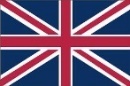 PROJECT COORDINATOR
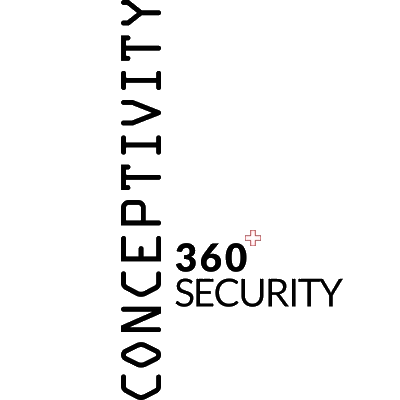 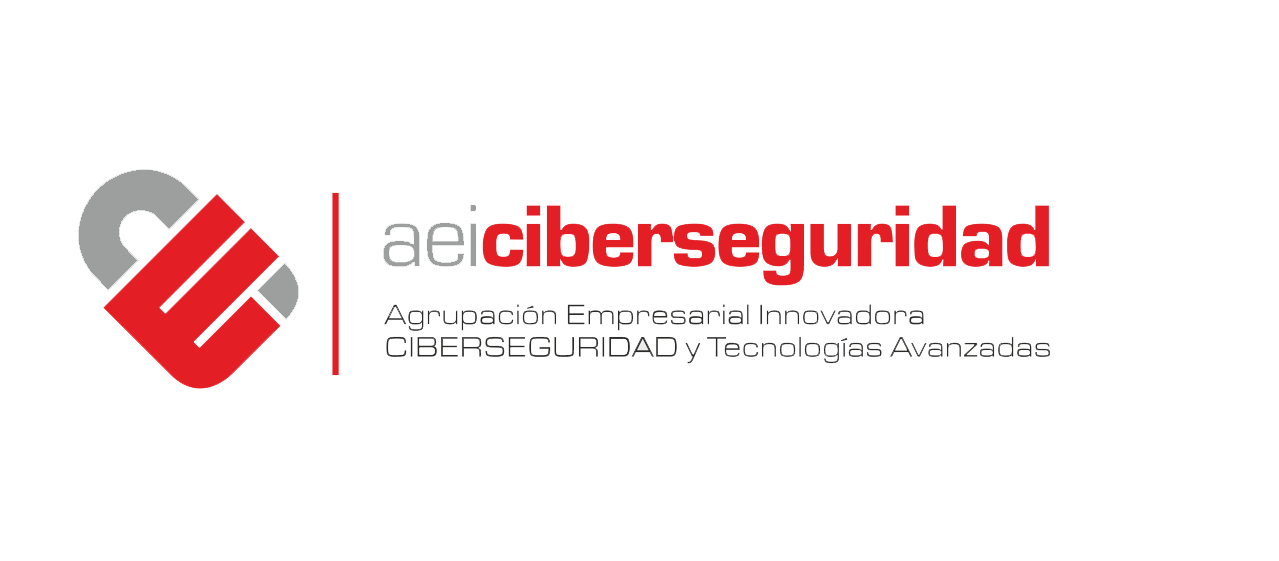 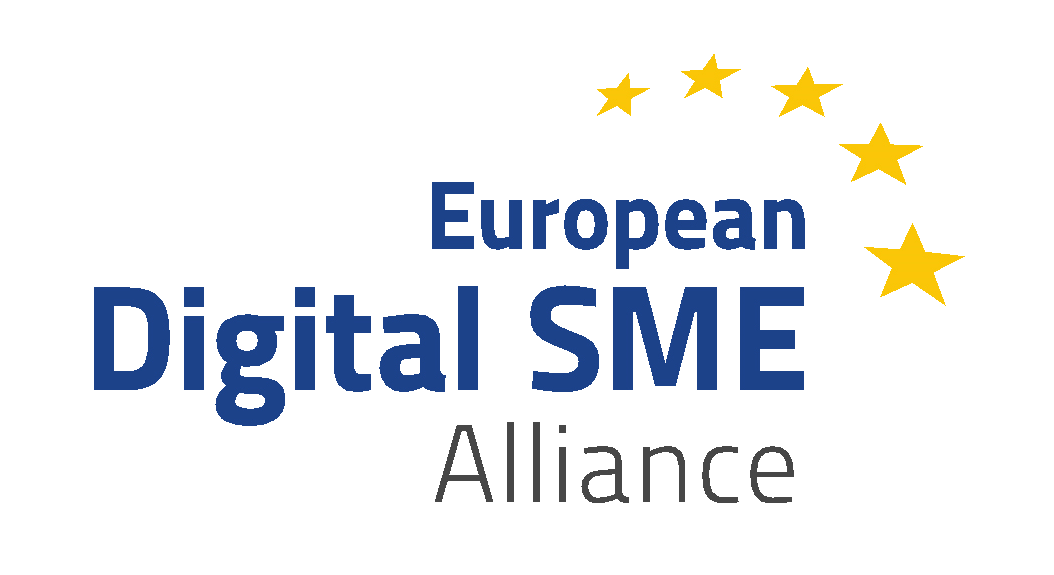 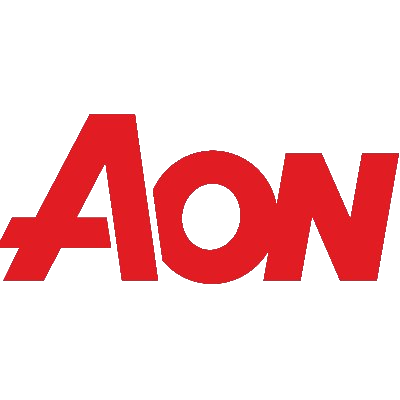 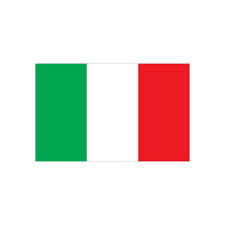 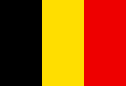 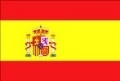 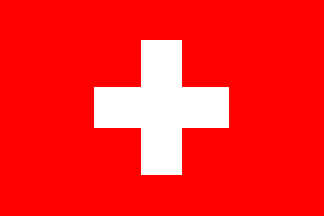 Stakeholders & Objectives
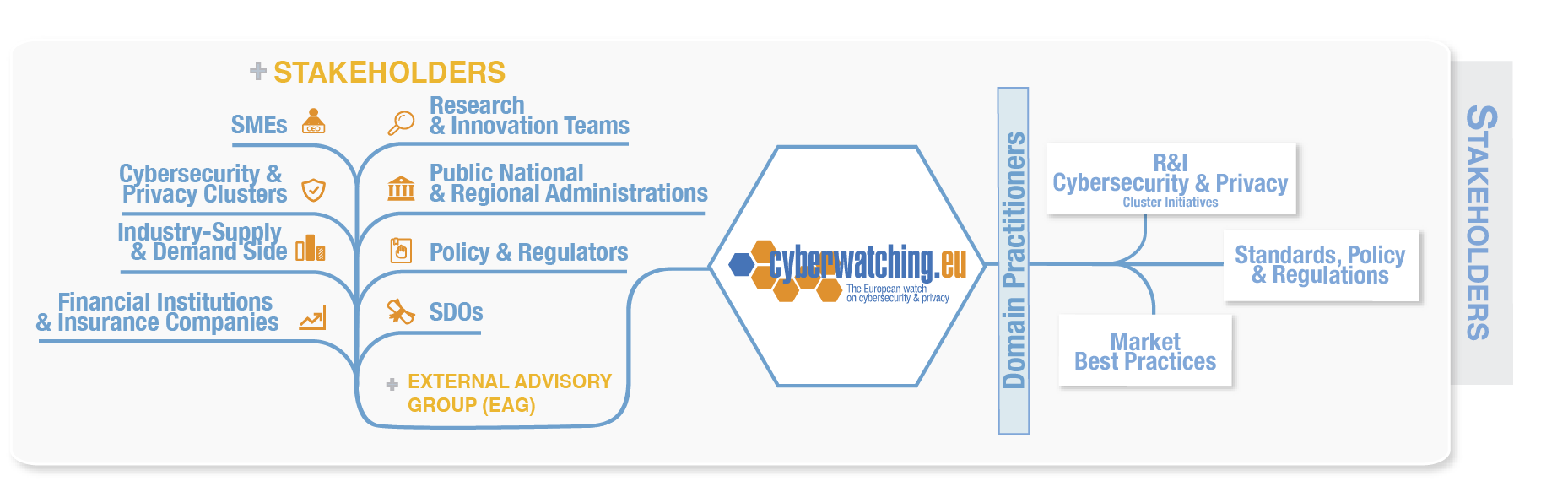 1 EU R&I Cybersecurity & Privacy Observatory
5 Marketplace
6 Sustainability model
2 Monitor and cluster cybersecurity & privacy investments in EU & Associated Countries
7 "end-users’ club” for SMEs
3 Support policy, regulatory standards & legal discussions
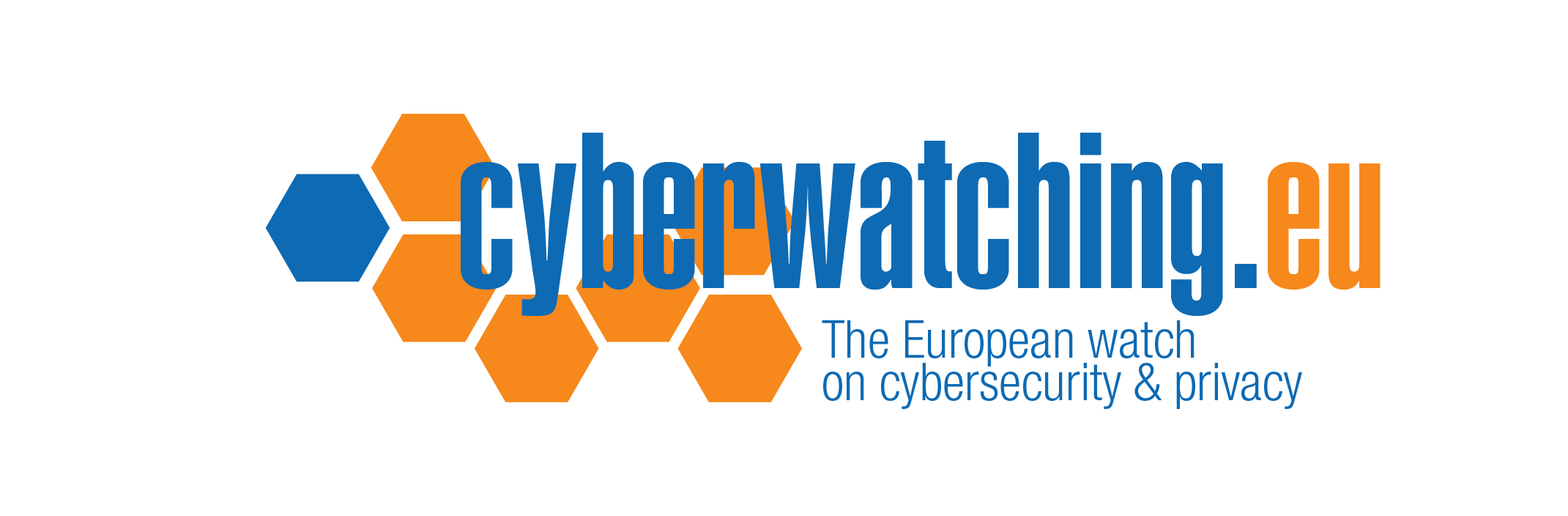 8 Two versions of an “EU Cybersecurity & privacy Roadmap”
4 Online EU "catalogue of R&I results & solutions“
3
EU H2020 Cybersecurity research
180 projects 

Spanning 15 years (Feb 2008 – Feb 2023)

€765M total budget
OASIS-Open International workshop – Transforming Privacy Law into Practice  - 9-10 /9/2019, Oxford, UK
4
The needle in the haystack
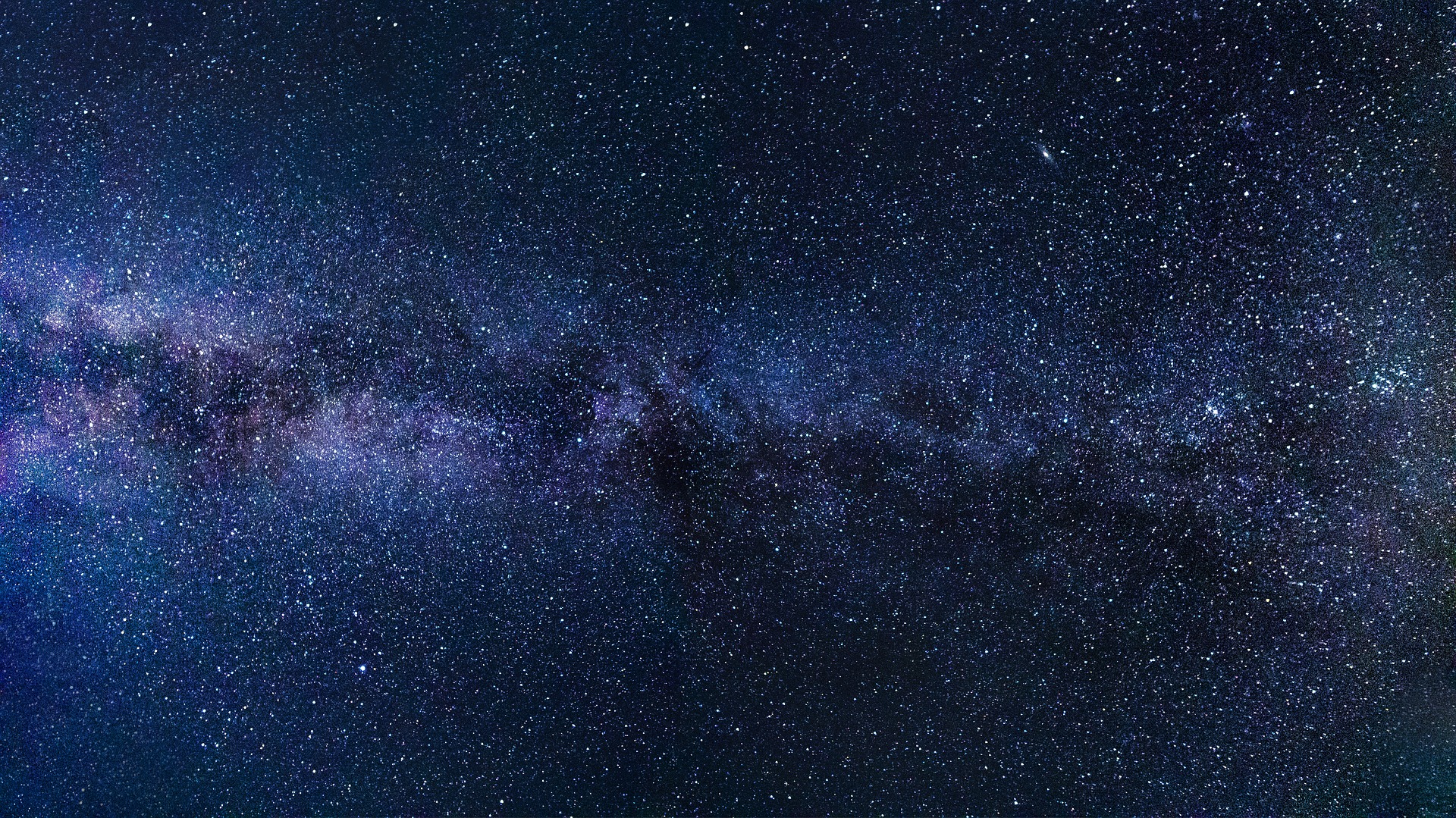 Hello, anybody out there?
OASIS-Open International workshop – Transforming Privacy Law into Practice  - 9-10 /9/2019, Oxford, UK
5
The needle in the haystack
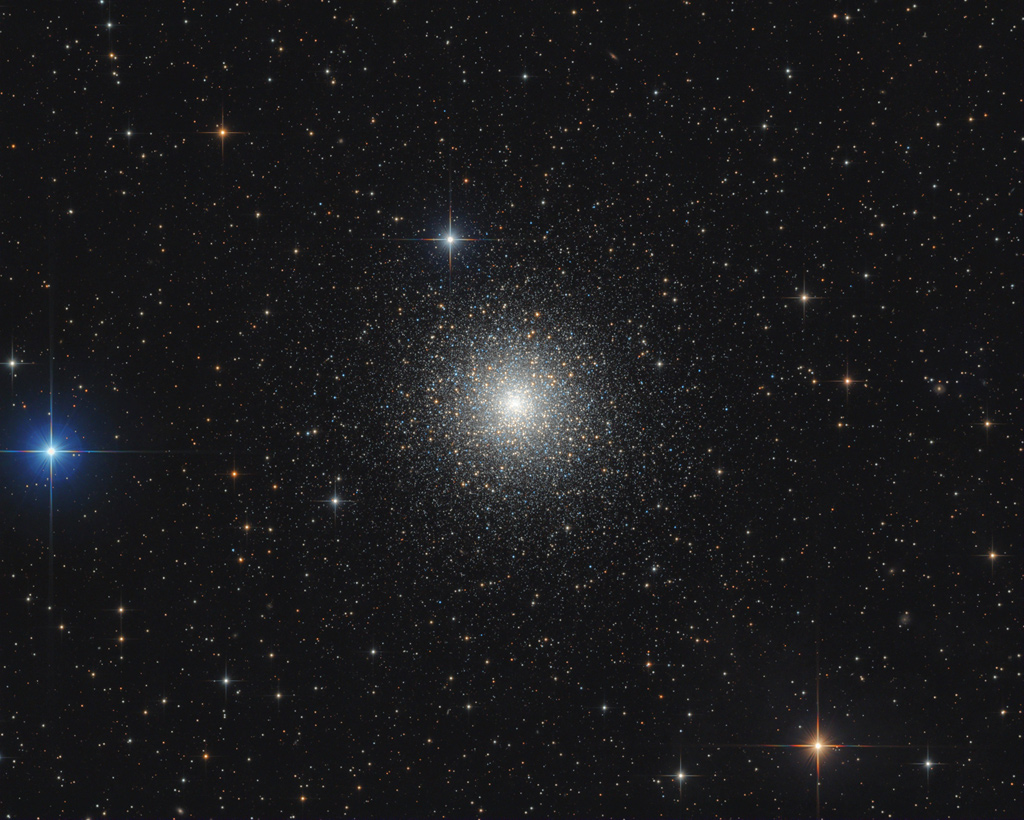 Well, hello there!
OASIS-Open International workshop – Transforming Privacy Law into Practice  - 9-10 /9/2019, Oxford, UK
6
Devising the magnet
A taxonomy as first-level decomposition tool

An appropriate visualisation tool

A set of distinguishing parameters

Data gathering
OASIS-Open International workshop – Transforming Privacy Law into Practice  - 9-10 /9/2019, Oxford, UK
7
Cyberwatching.eu cybersecurity & privacy taxonomy
Operational Risk and Analytics
Foundational technical methods & risk management for trustworthy systems in cybersecurity & privacy
Verification and Assurance
Secure Systems and Technology
Applications and user-oriented services to support cybersecurity and privacy
Identity, Behaviour, Ethics and Privacy
Policy, governance, ethics, trust, and usability, human aspects of cybersecurity & privacy.
National and international security and governance
Human Aspects of Cybersecurity
Taxonomy Level 1: Category
Taxonomy Level 2: Cluster
[Speaker Notes: This is our full taxonomy in a hierarchical level view:
Level 2 carries the term “cluster”, which is the desired level of detail of our work.
The hierarchical relationship is “member of”, i.e. a cluster is a member of a category.]
Cyberwatching.eu cybersecurity & privacy taxonomy
Secure Systems and Technology
Operational Risk and Analytics
Identity, Behaviour, Ethics and Privacy
National and international security and governance
Verification and Assurance
Human Aspects of Cybersecurity
[Speaker Notes: This diagram depicts the functional relationship of clusters.
4 technical development areas
2 Social or service based cross cutting areas]
Visualisation: TW Technology radar
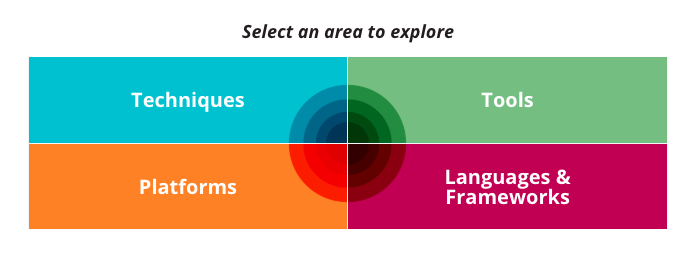 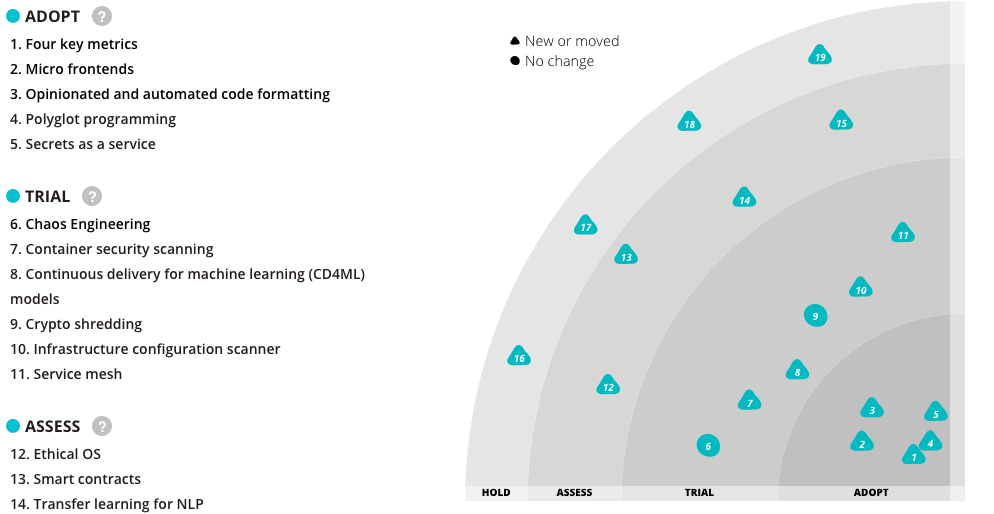 https://www.thoughtworks.com/radar
OASIS-Open International workshop – Transforming Privacy Law into Practice  - 9-10 /9/2019, Oxford, UK
10
Cyberwatching radar parameters
2
2
2
2
2
2
2
6 SectorsAll 6 level 2 taxonomy terms

5 RingsProject lifecycle progress

5-colour spectrumProject outputs maturity relativeto min, max & mean score
Radar blipsOne for each project
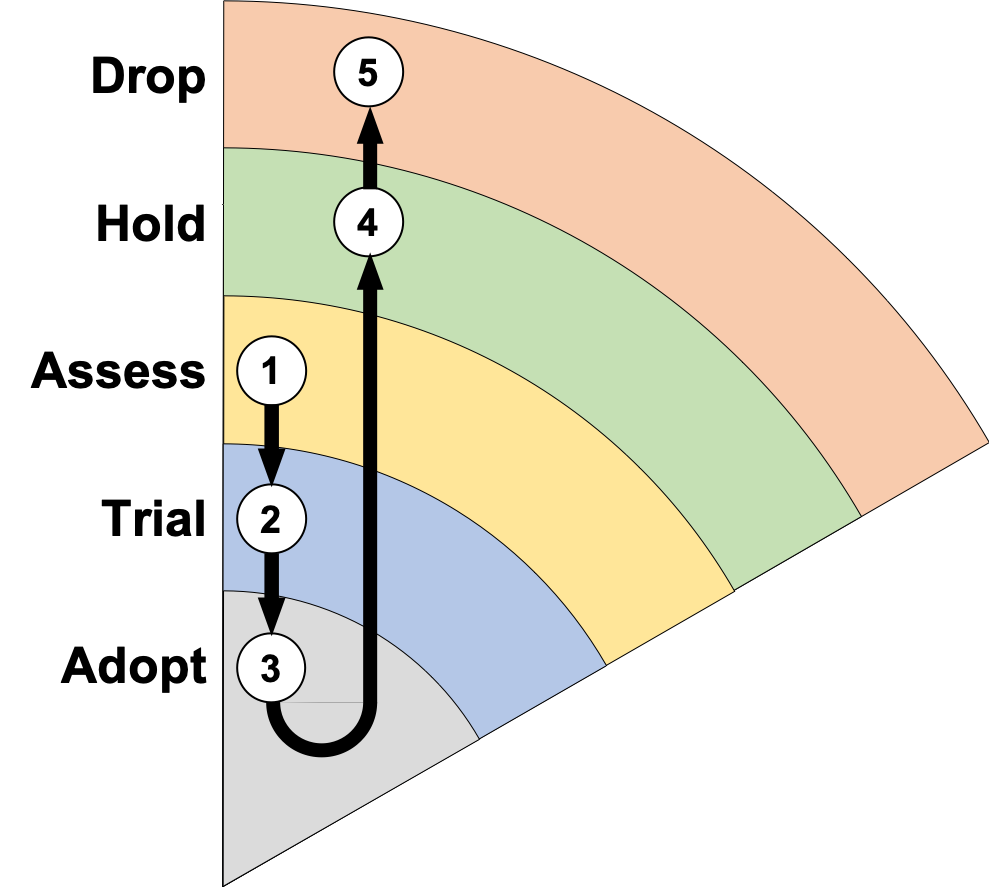 Assess  Trial  Adopt  Hold  Drop
11
Autumn 2018 Technology Radar
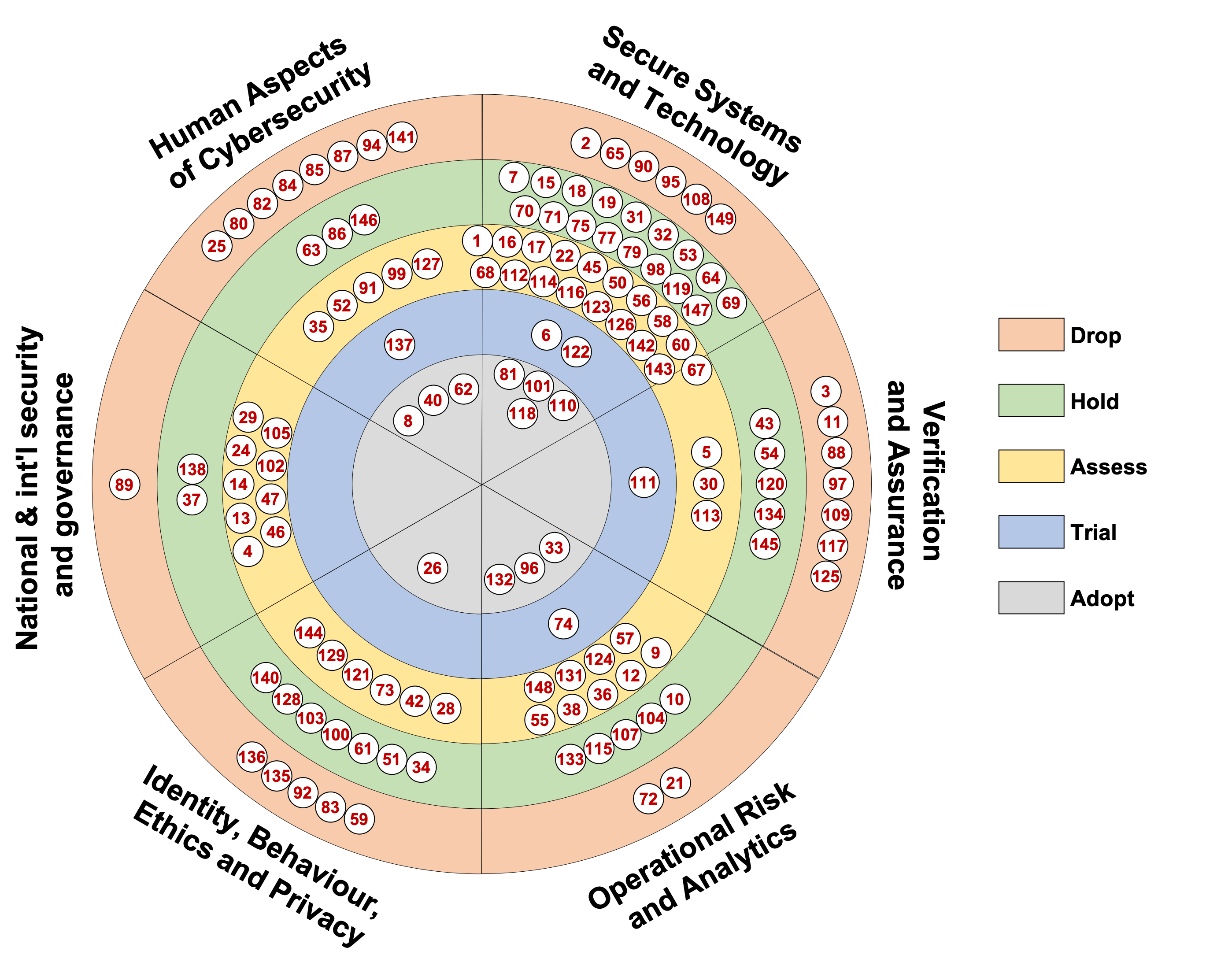 12
Data gathering: How do we get there?
Collect project core data
Classify projects against taxonomy
Reach out to projects for self-assessment on MTRL scale
Collate, aggregate and visualise
Annotate and embed in Cyberwatching.eu observatory & project hub
OASIS-Open International workshop – Transforming Privacy Law into Practice  - 9-10 /9/2019, Oxford, UK
13
(1) Collect core data
[Speaker Notes: These are mapping examples of some of the projects present at the workshop.
Note and highlight that projects may have all three categories in scope for their work
Based on their proposal, some focus on issues in just one category! And that’s fine!]
(2) Classify against taxonomy
Classification on taxonomy level 1
[Speaker Notes: These are mapping examples of some of the projects present at the workshop.
Note and highlight that projects may have all three categories in scope for their work
Based on their proposal, some focus on issues in just one category! And that’s fine!]
(2) Classify against taxonomy
Radar segment
Classification on taxonomy level 2
[Speaker Notes: These are mapping examples of some of the projects present at the workshop.
Note and highlight that projects may have all three categories in scope for their work
Based on their proposal, some focus on issues in just one category! And that’s fine!]
(3) MTRL self-assessment
OASIS-Open International workshop – Transforming Privacy Law into Practice  - 9-10 /9/2019, Oxford, UK
17
(3) MTRL self-assessment
Contact projects, asking to fill out an easy questionnaire
MTRL score calculated and sent back to us
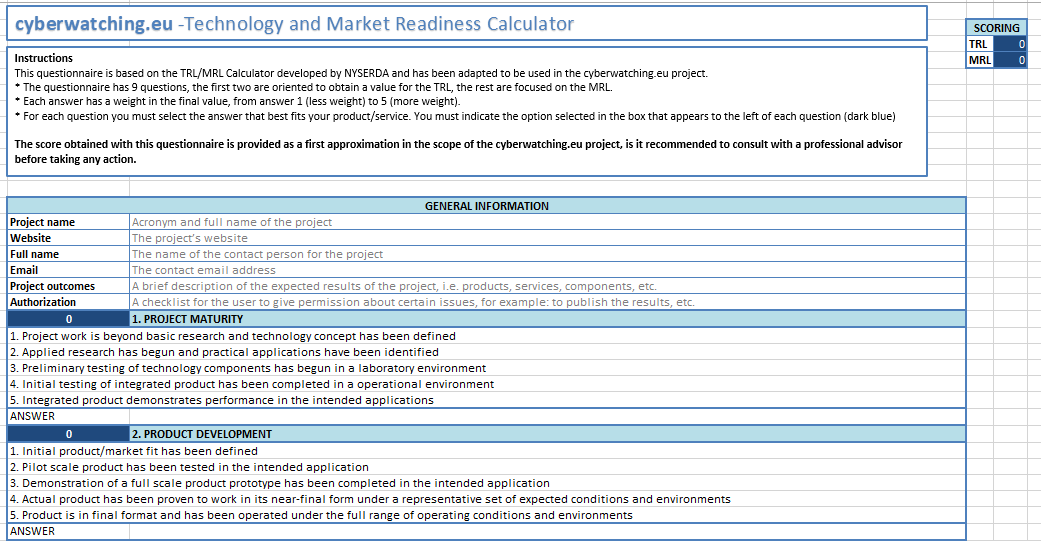 OASIS-Open International workshop – Transforming Privacy Law into Practice  - 9-10 /9/2019, Oxford, UK
18
(4) Collate, aggregate, visualise
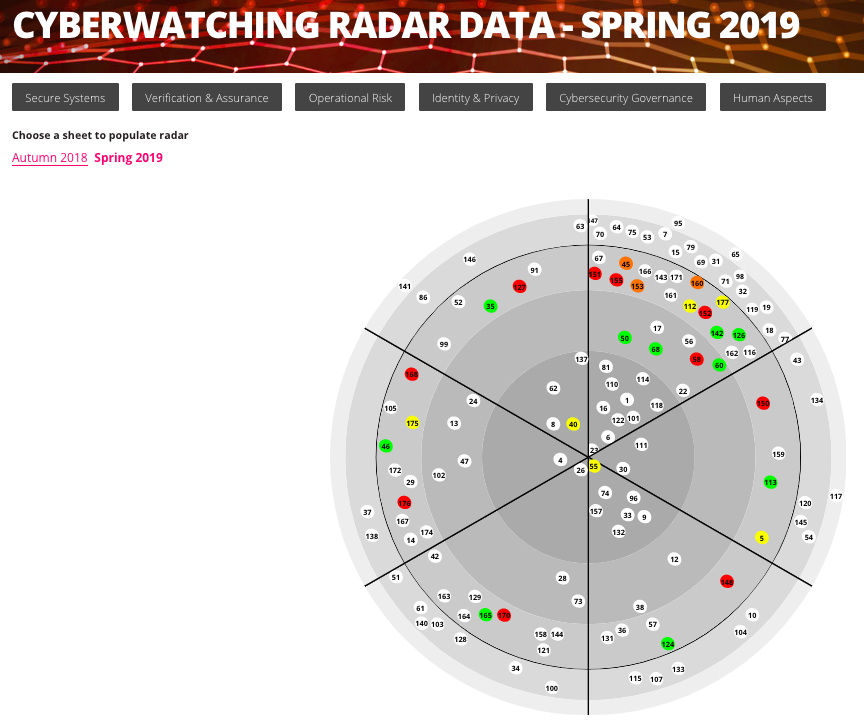 OASIS-Open International workshop – Transforming Privacy Law into Practice  - 9-10 /9/2019, Oxford, UK
19
(4) Collate, aggregate, visualise
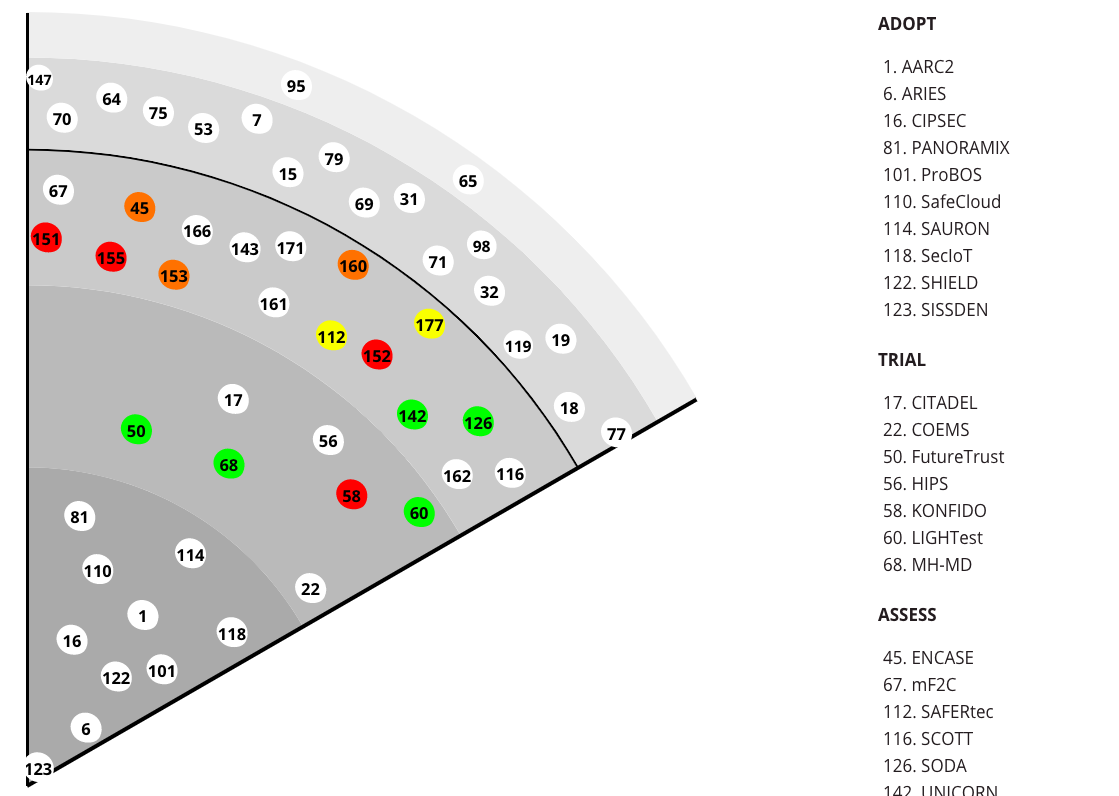 OASIS-Open International workshop – Transforming Privacy Law into Practice  - 9-10 /9/2019, Oxford, UK
20
(5) Integrate with project hub
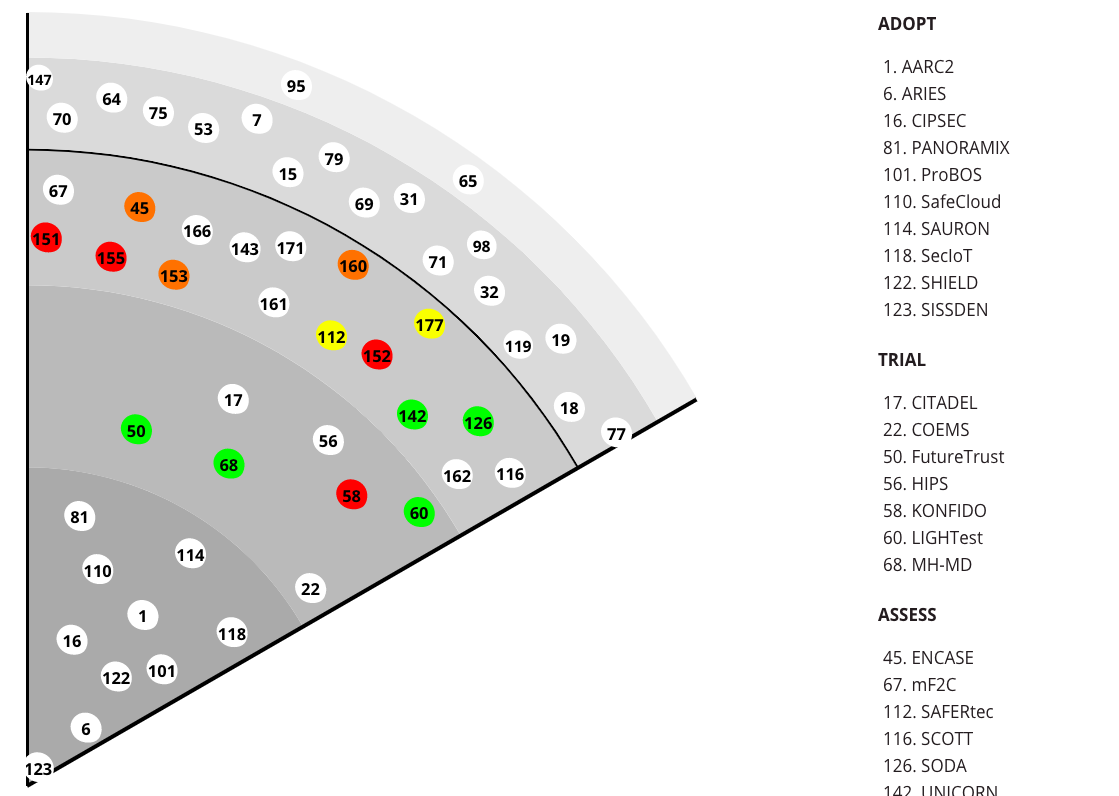 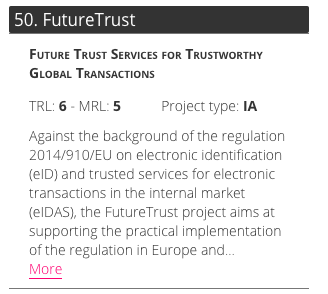 OASIS-Open International workshop – Transforming Privacy Law into Practice  - 9-10 /9/2019, Oxford, UK
21
(5) Integrate with ProjectHUB
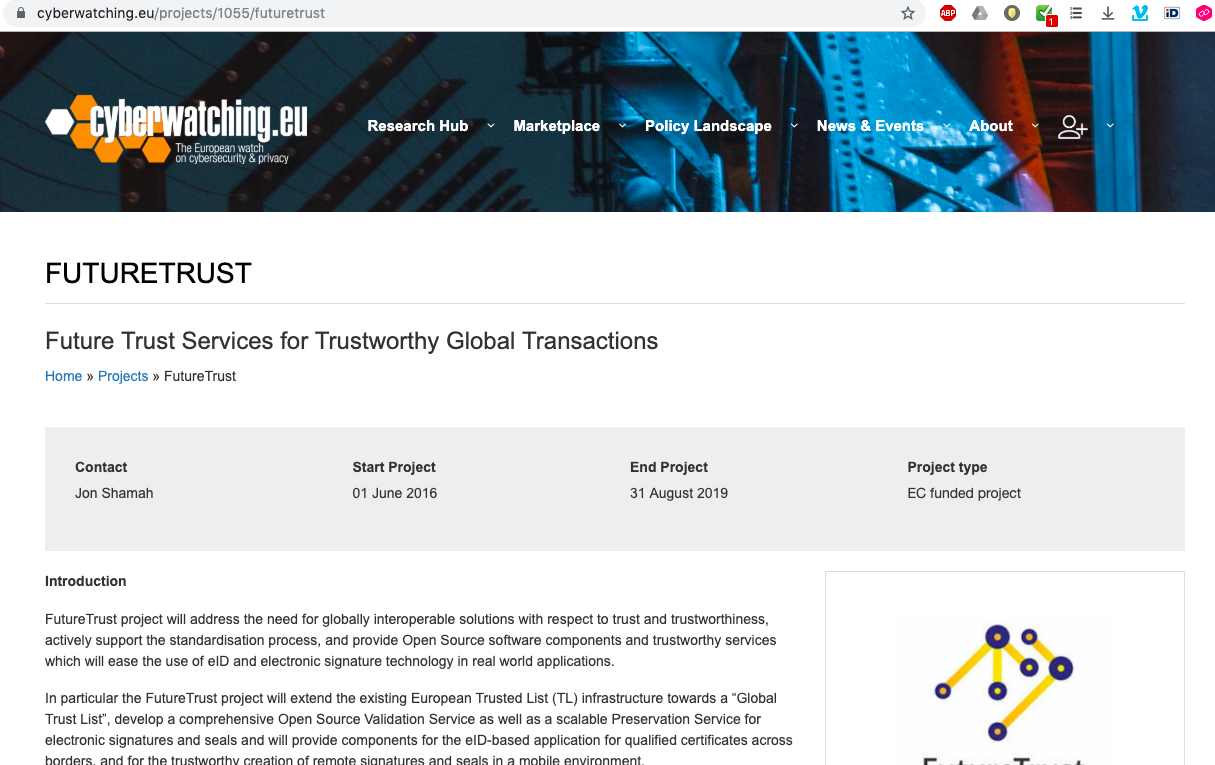 OASIS-Open International workshop – Transforming Privacy Law into Practice  - 9-10 /9/2019, Oxford, UK
22
Demo time!
23